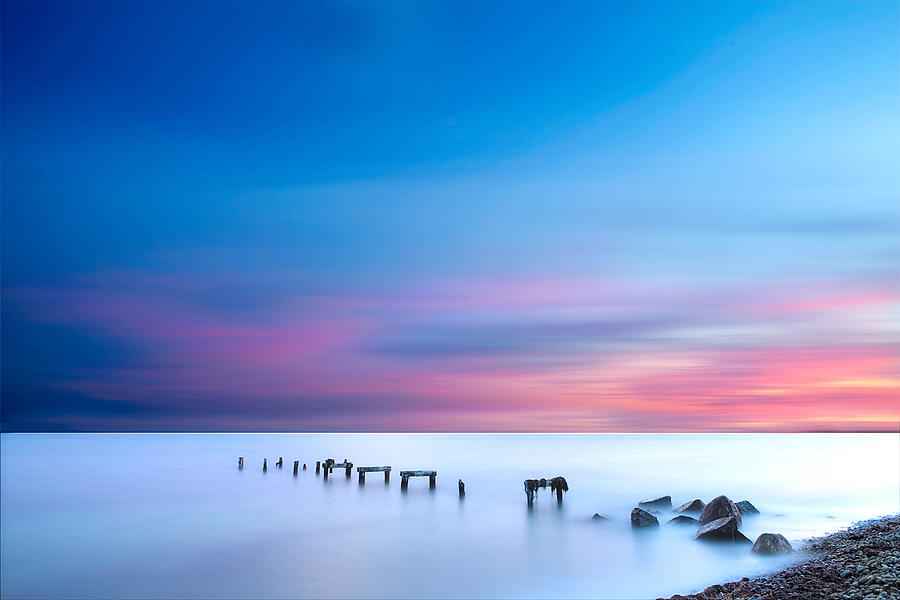 Living well, for Him…
Worship
Thankfulness
Perseverance
Forgiveness
Servanthood
Repentance
Continual growth
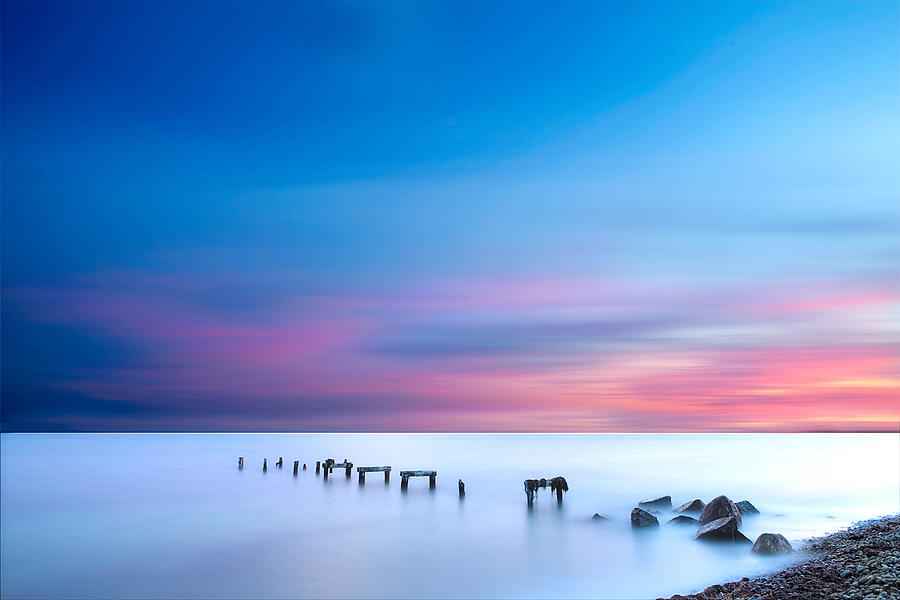 Rest
Resting well, in Jesus…
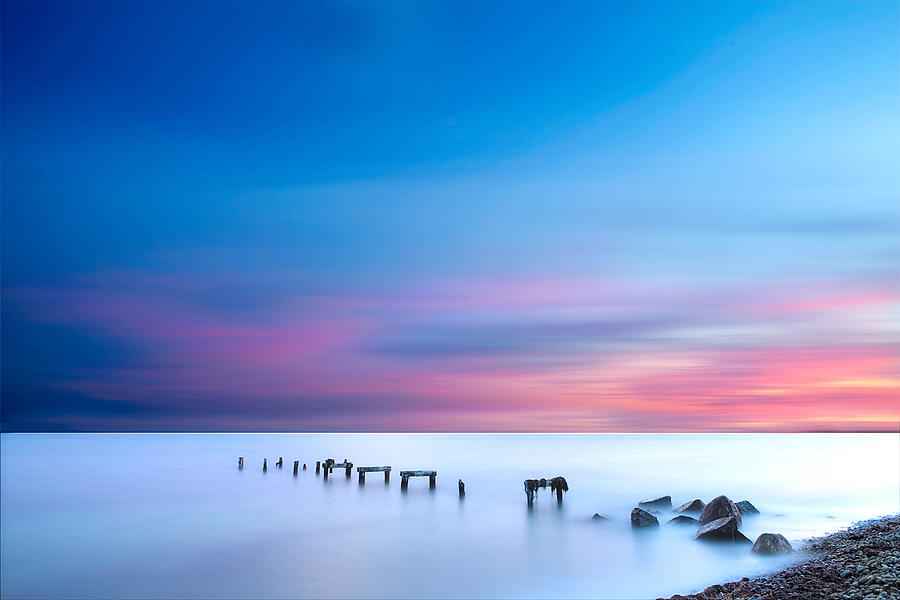 Rest
Resting is crucial for our well-being and an important priority for us as disciples of Jesus Christ…
Resting is an act of worship and a foretaste of our ultimate rest in Christ…
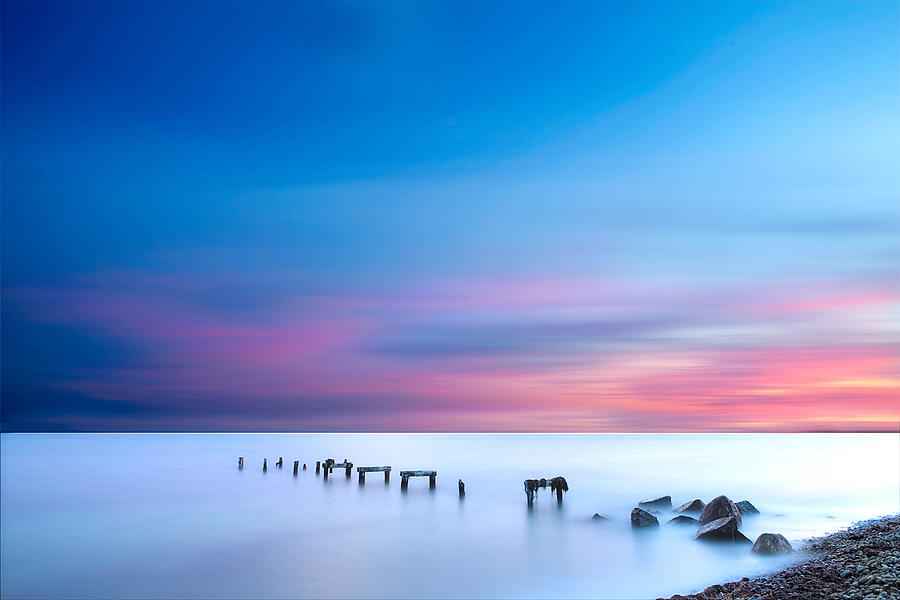 Rest
This week, and moving forwards…

…an invitation to rest…
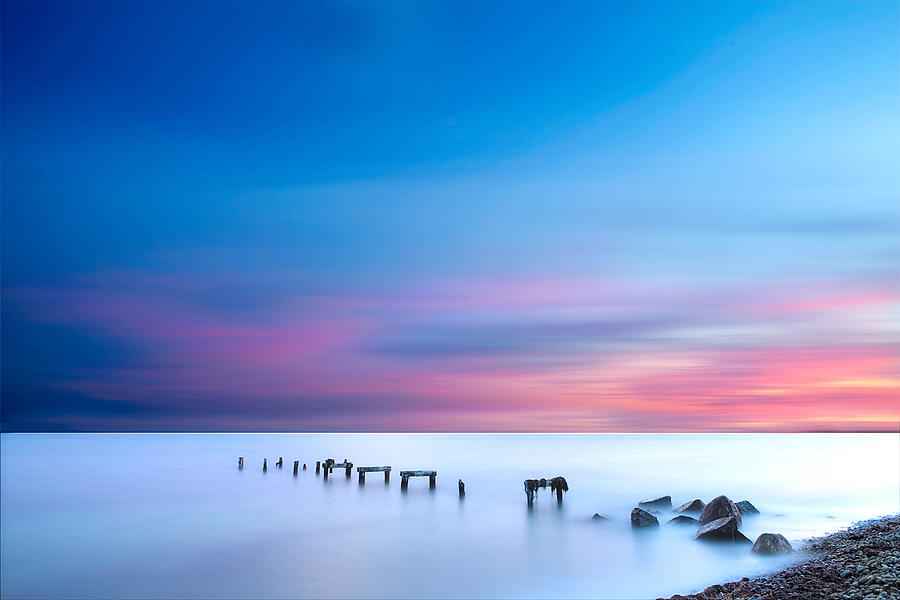 Rest
Why rest?
True rest (and counterfeit rest)
How might we respond to Jesus’s invitation to rest?
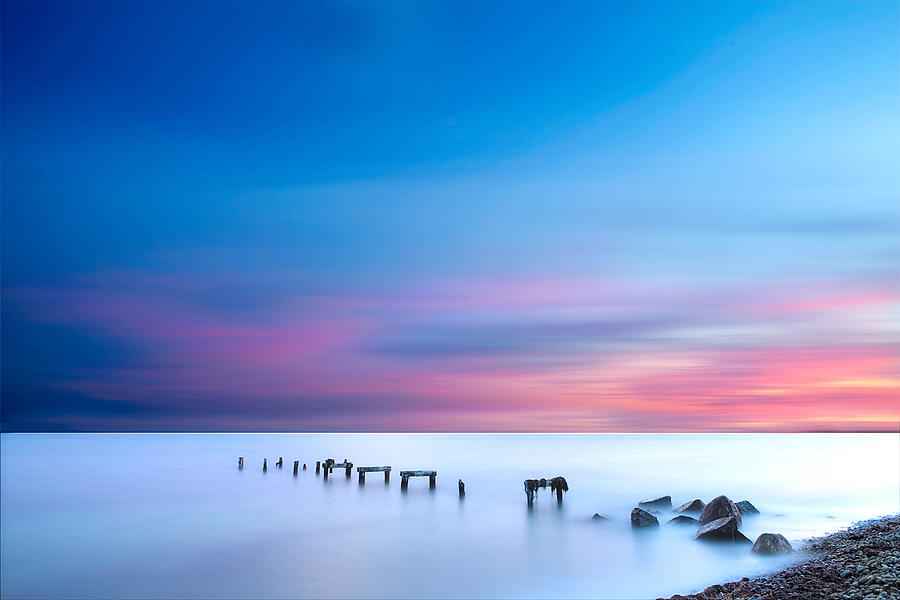 1. Why rest?
Christ commands rest and models rest…
Come to me all you who are weary and burdened and I will give you rest. (Matt 11:28-30)
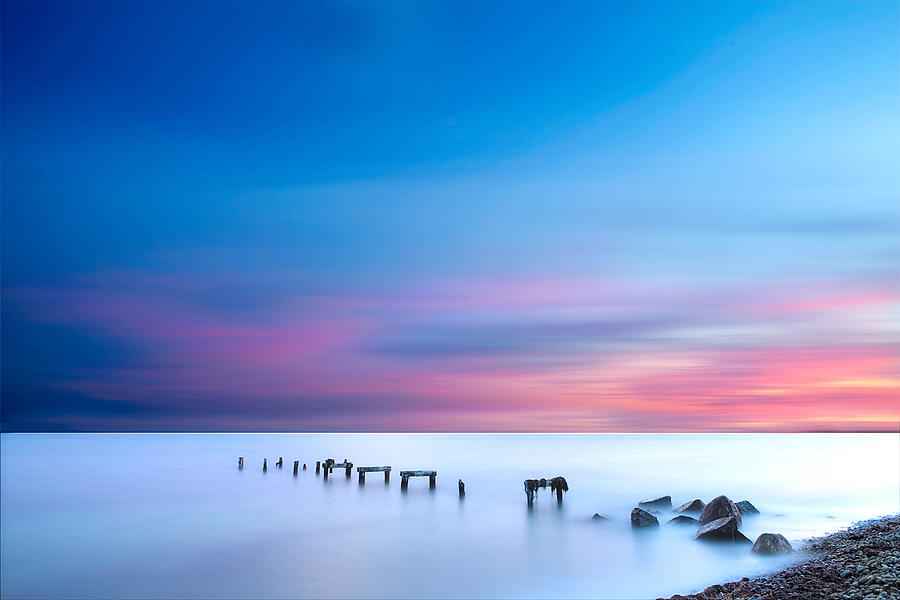 Are you tired? Worn out? Burned out on religion? Come to me. Get away with me and you’ll recover your life. I’ll show you how to take a real rest. Walk with me and work with me—watch how I do it. Learn the unforced rhythms of grace. I won’t lay anything heavy or ill-fitting on you. Keep company with me and you’ll learn to live freely and lightly. (Matt 11:28-30 - MSG)
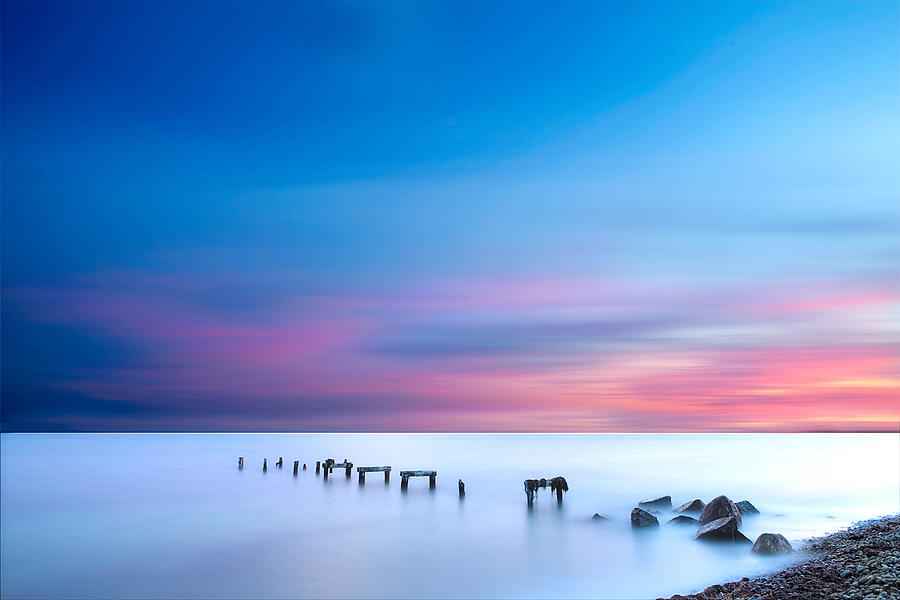 1. Why rest?
Christ commands rest and models rest…
Jesus often withdrew to lonely places and prayed. (Luke 5:16)
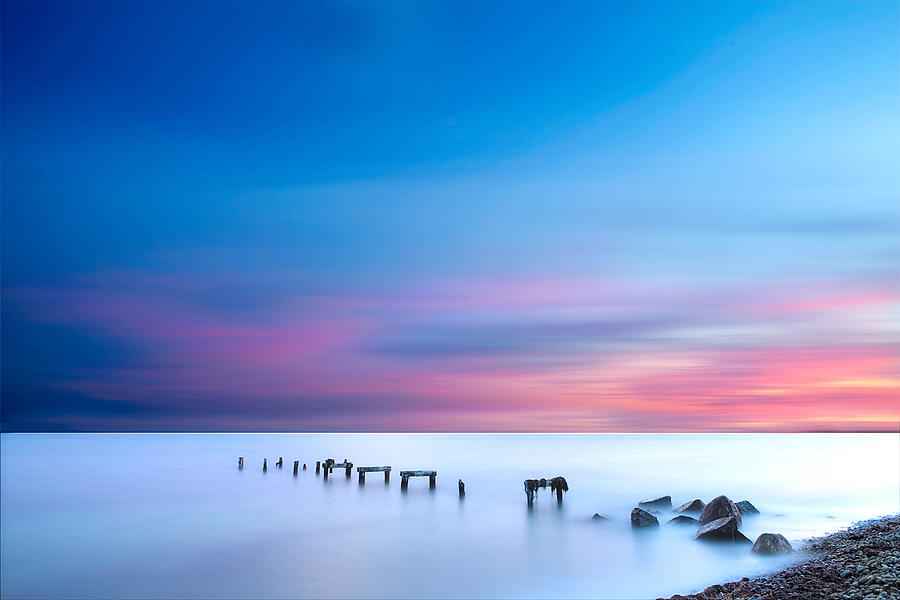 1. Why rest?
b) Resting is a reflection of God’s heart for creation…
God blessed the seventh day and made it holy, because on it he rested from all the work he had done . (Genesis 2:3)
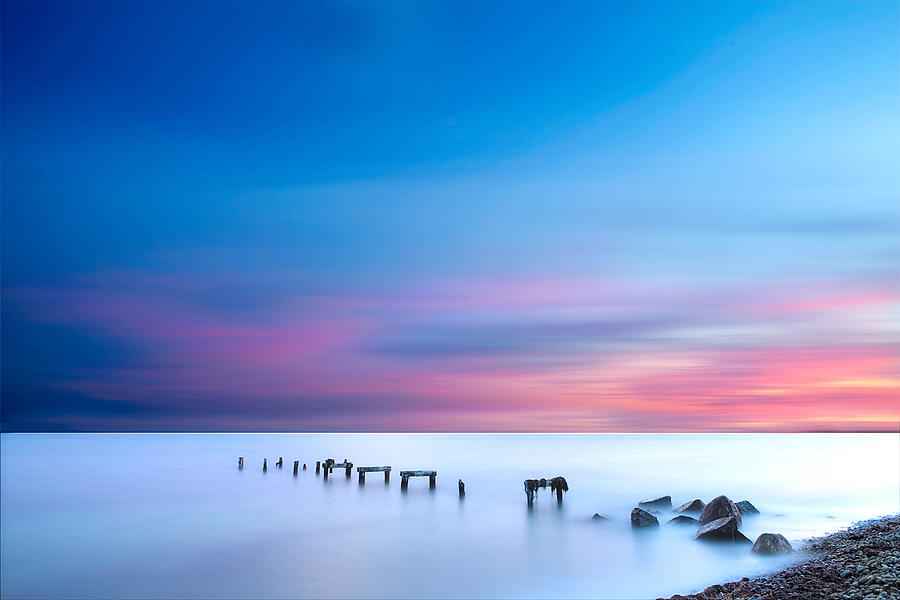 1. Why rest?
b) Resting is a reflection of God’s heart for creation…
The Sabbath was made for man, not man for the Sabbath. So the Son of Man is Lord even of the Sabbath. (Mark 2:27-28)
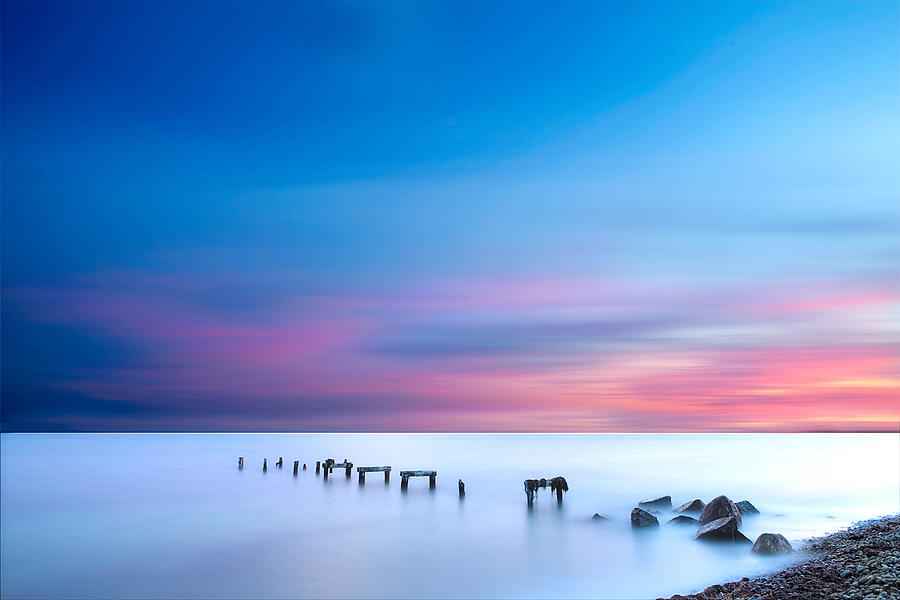 1. Why rest?
c) Resting is an act of worship…
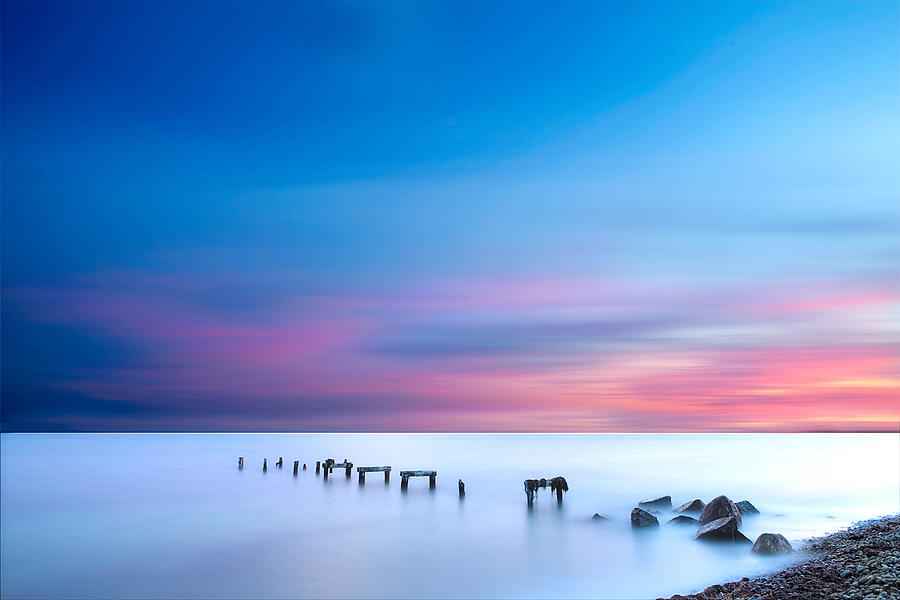 Just like work, when it’s done right, is an act of worship, the same is true with rest. You can rest as an act of worship to God. You can even rest to the glory of God. When you enjoy the world as God intended…in a spirit of gratitude, letting the goodness of your world and life conjure up an awareness of God and a love for him, the rest becomes worship. (Jean Mark Comer)
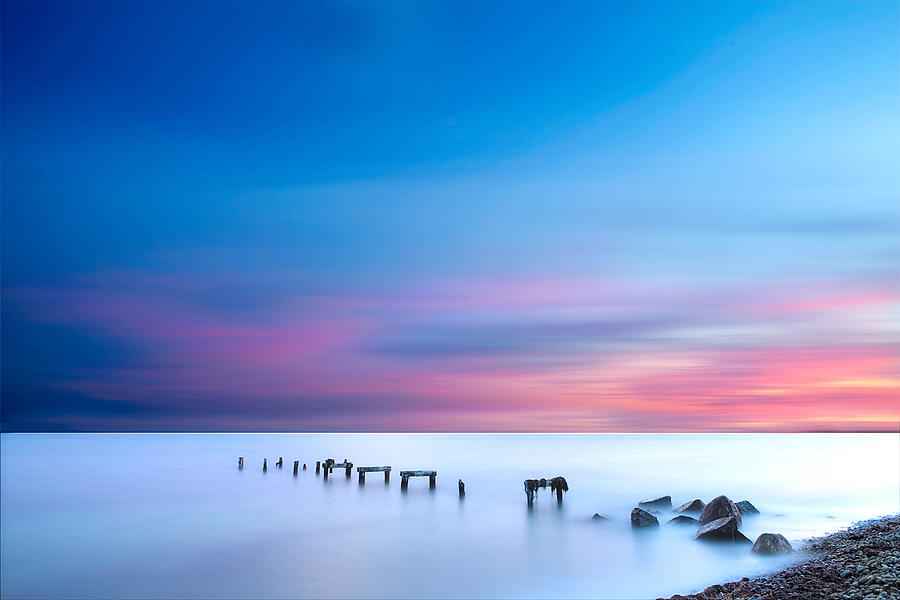 1. Why rest?
Resting is an integral part of our humanity…
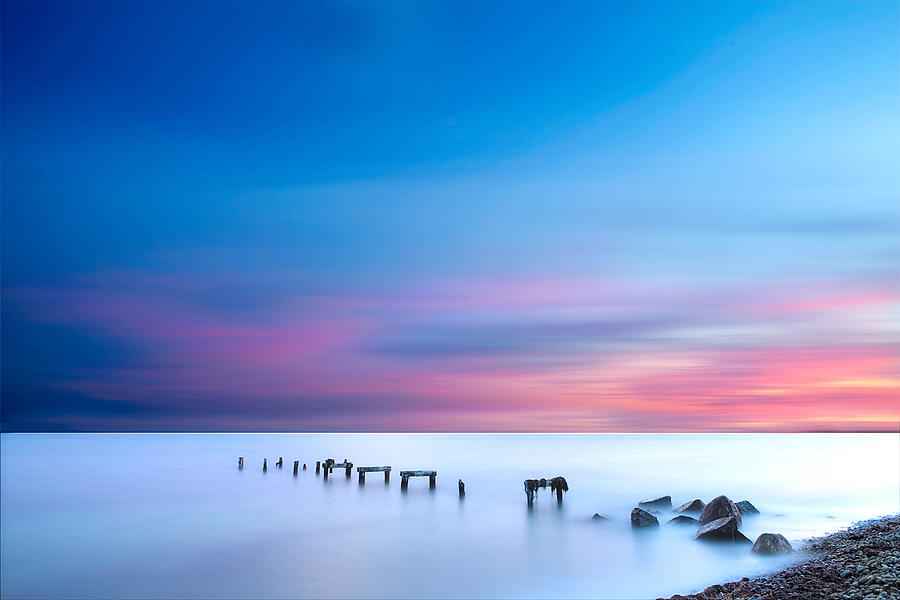 Are you tired? Worn out? Burned out on religion? Come to me. Get away with me and you’ll recover your life. I’ll show you how to take a real rest. Walk with me and work with me—watch how I do it. Learn the unforced rhythms of grace. I won’t lay anything heavy or ill-fitting on you. Keep company with me and you’ll learn to live freely and lightly. (Matt 11:28-30 - MSG)
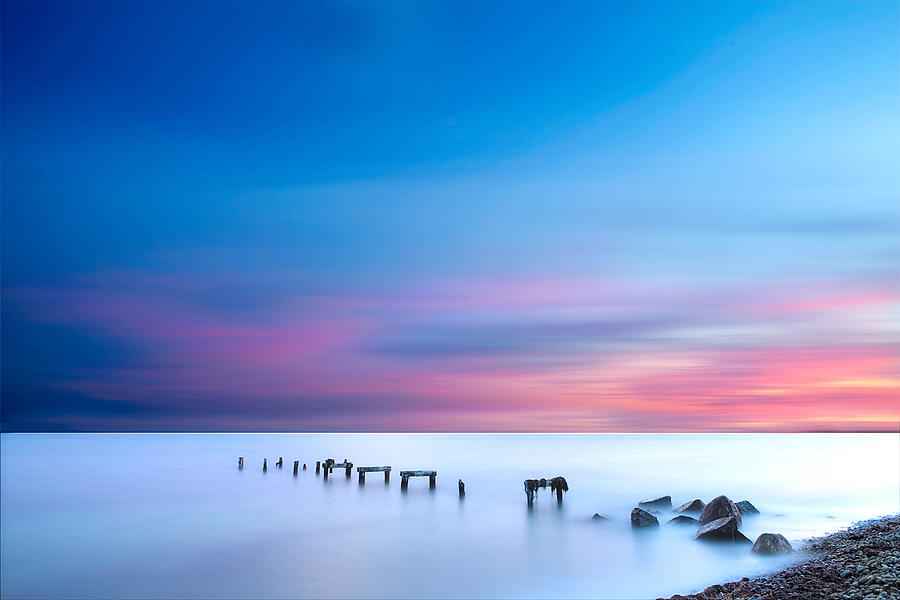 Rest
…a short break to rest…
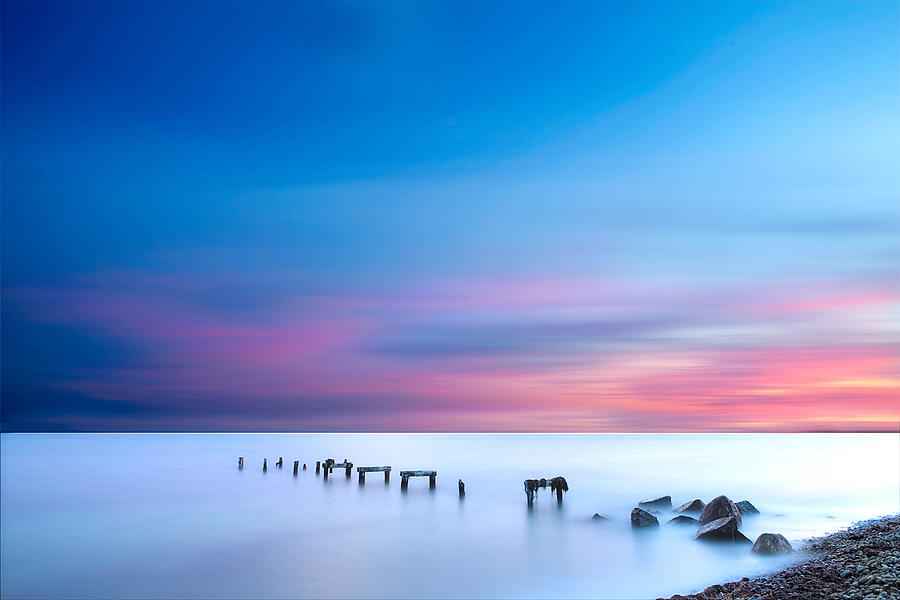 2. True rest 
(and counterfeit rest)
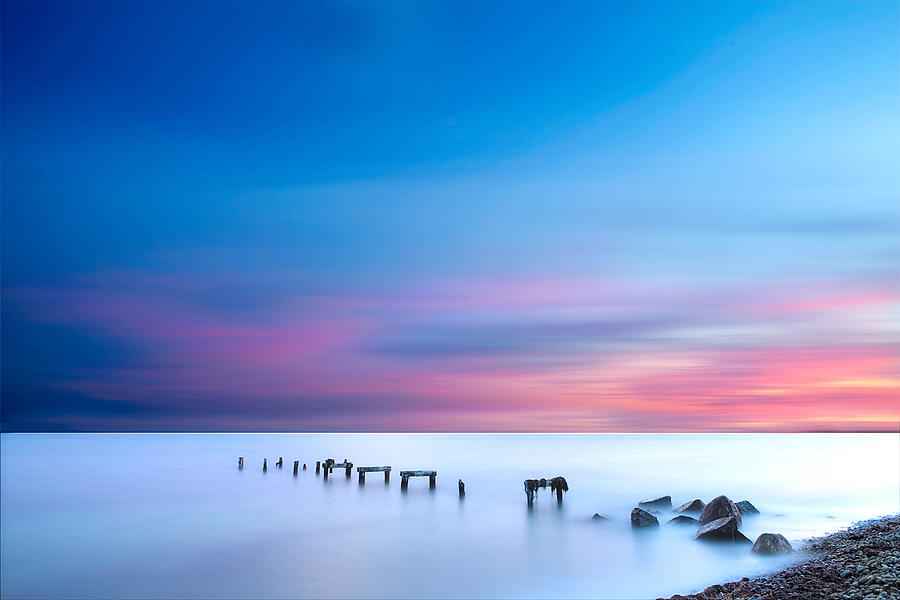 2. True rest
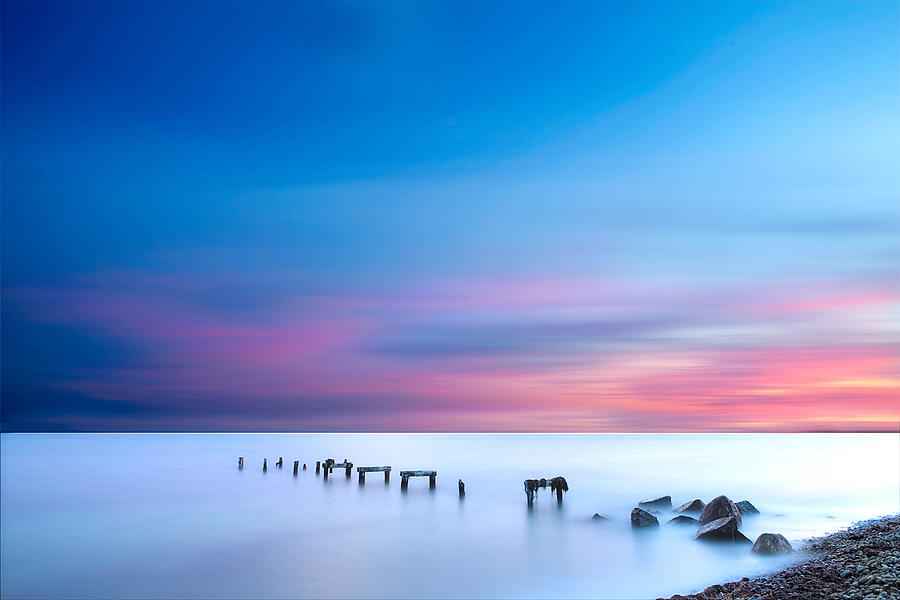 2. True rest
Counterfeit rest = distraction
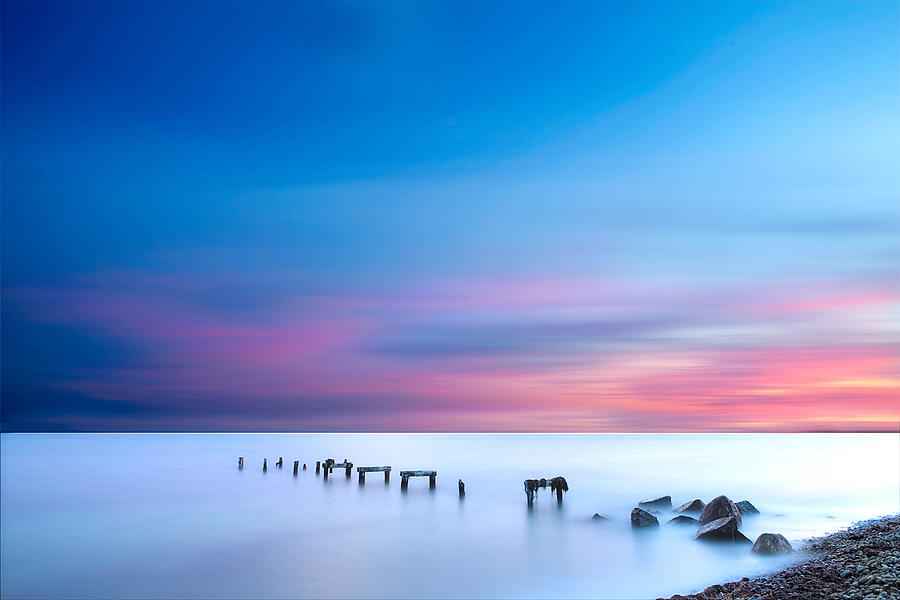 2. True rest
Counterfeit rest = distraction
If Jesus had had a smart phone, do you think he would have taken it with him to the lonely places?
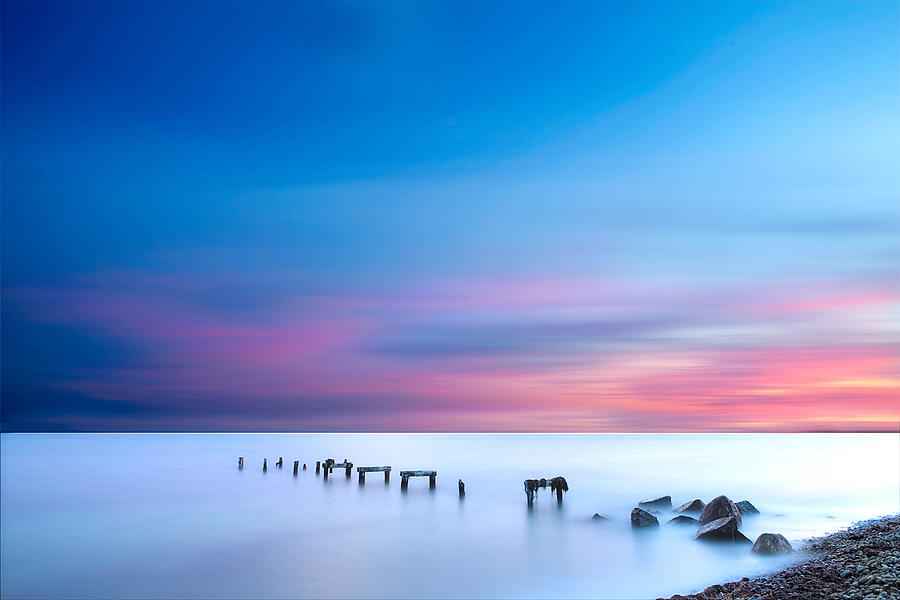 2. True rest
True rest = keeping company with Jesus
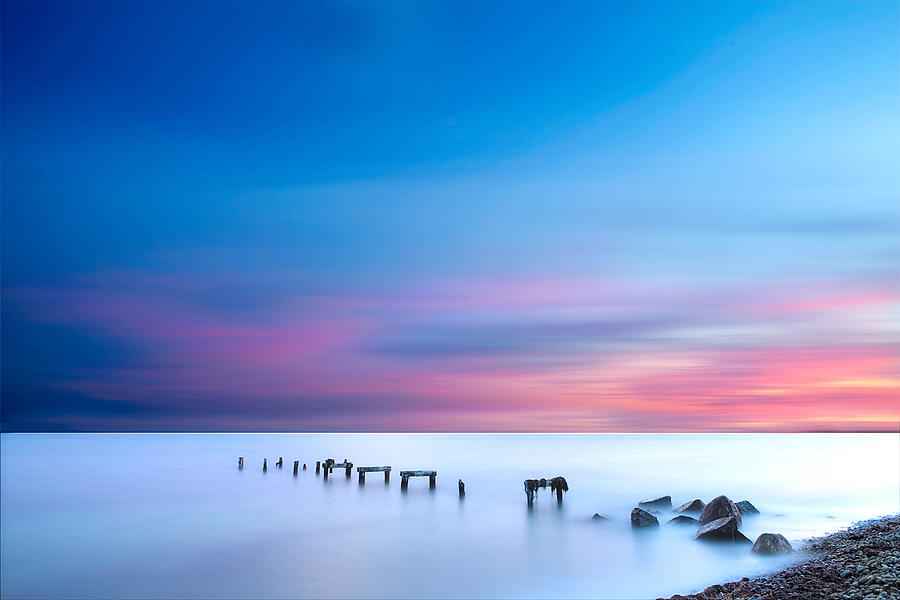 3. How might we respond to Jesus’s invitation to rest?
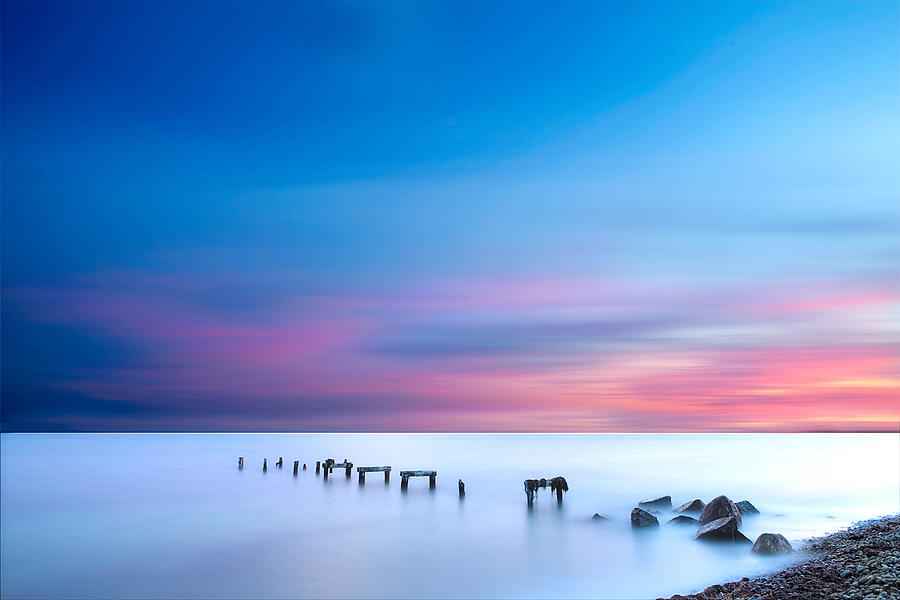 An invitation to rest…
An invitation to read…
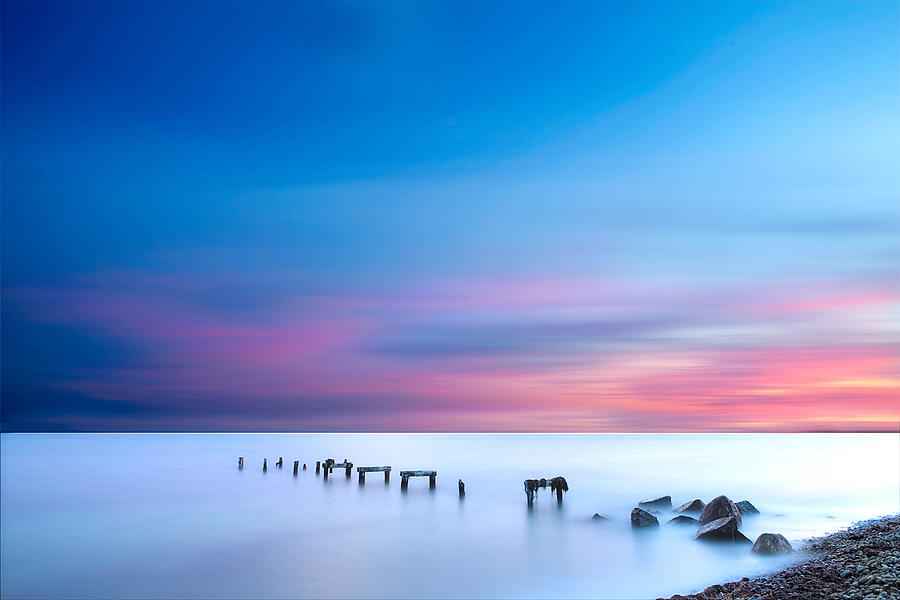 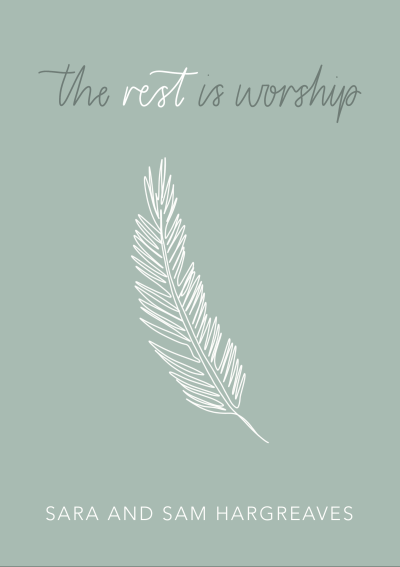 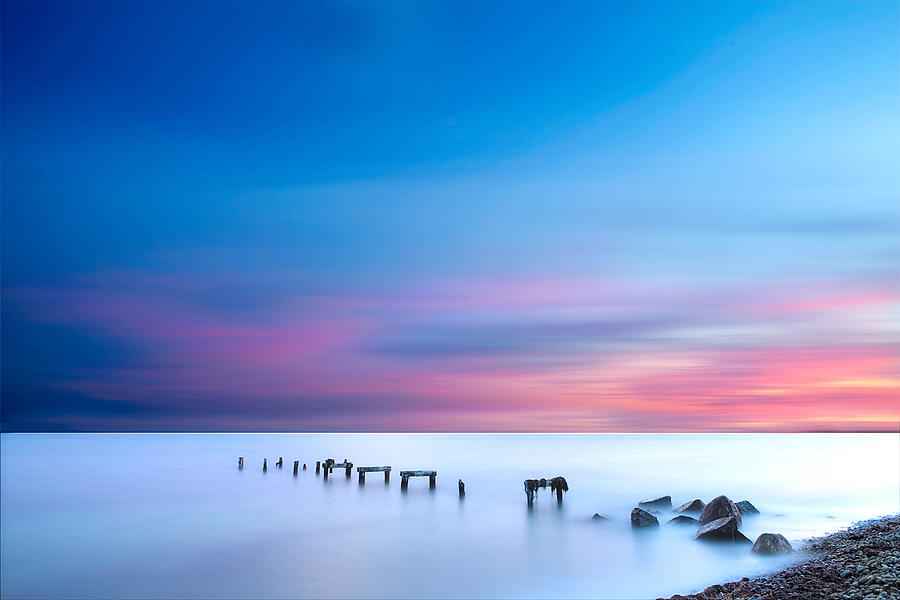 An invitation to rest…
… and to feed back…
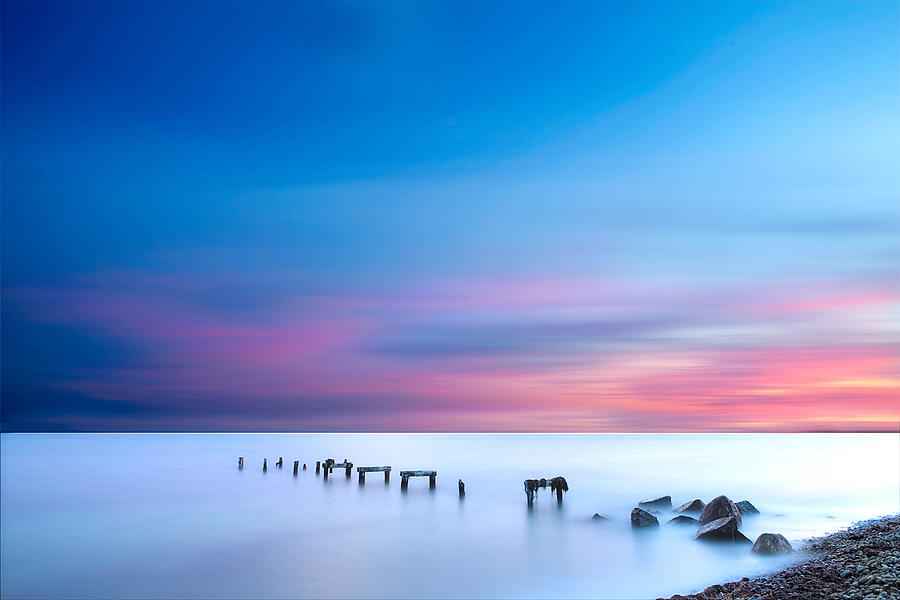 Are you tired? Worn out? Burned out on religion? Come to me. Get away with me and you’ll recover your life. I’ll show you how to take a real rest. Walk with me and work with me—watch how I do it. Learn the unforced rhythms of grace. I won’t lay anything heavy or ill-fitting on you. Keep company with me and you’ll learn to live freely and lightly. (Matt 11:28-30 - MSG)
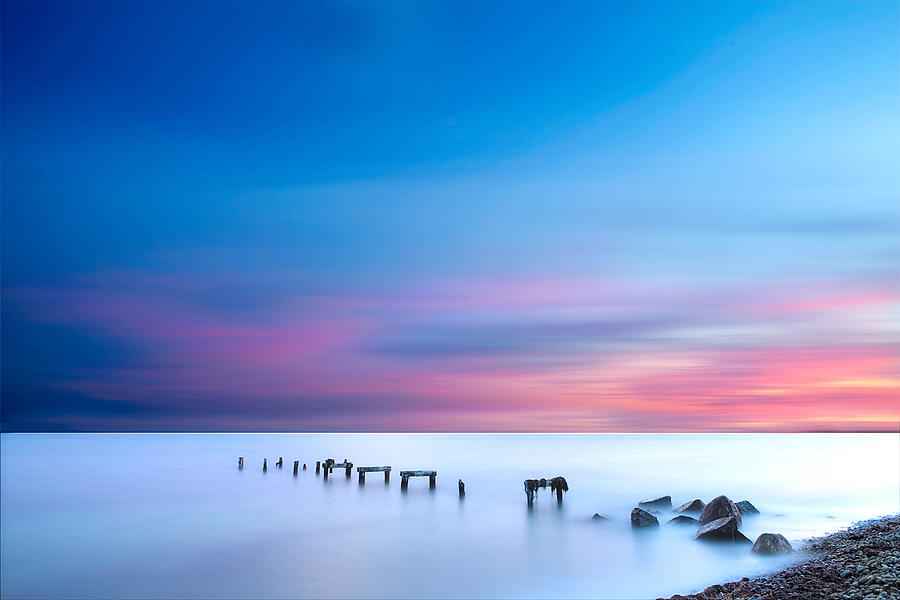 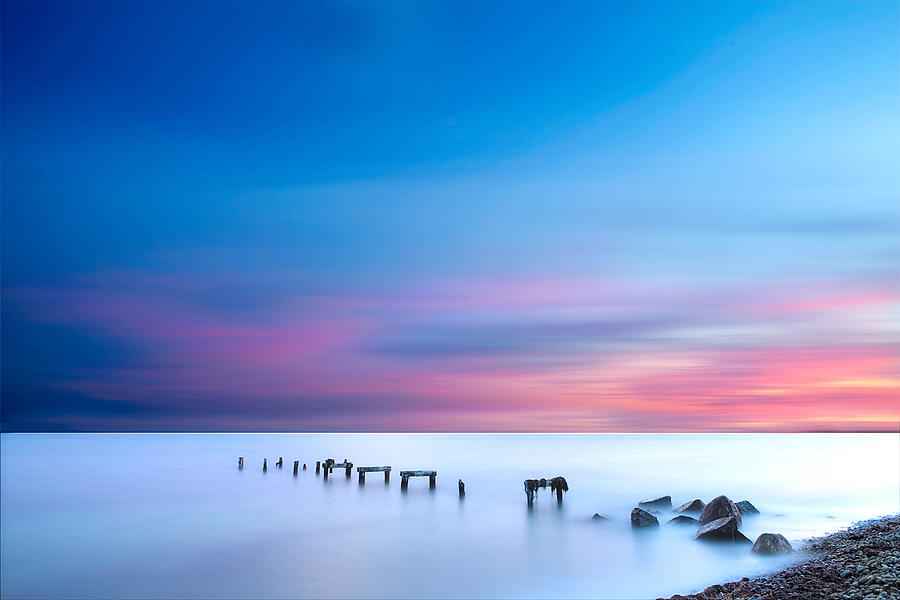 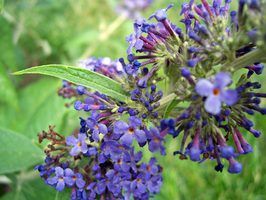